The Intricacies of Consumer Panic BuyingPresented by Susanna McConnellFebruary 3, 2022Susanna.Pierce.McConnell@gmail.com
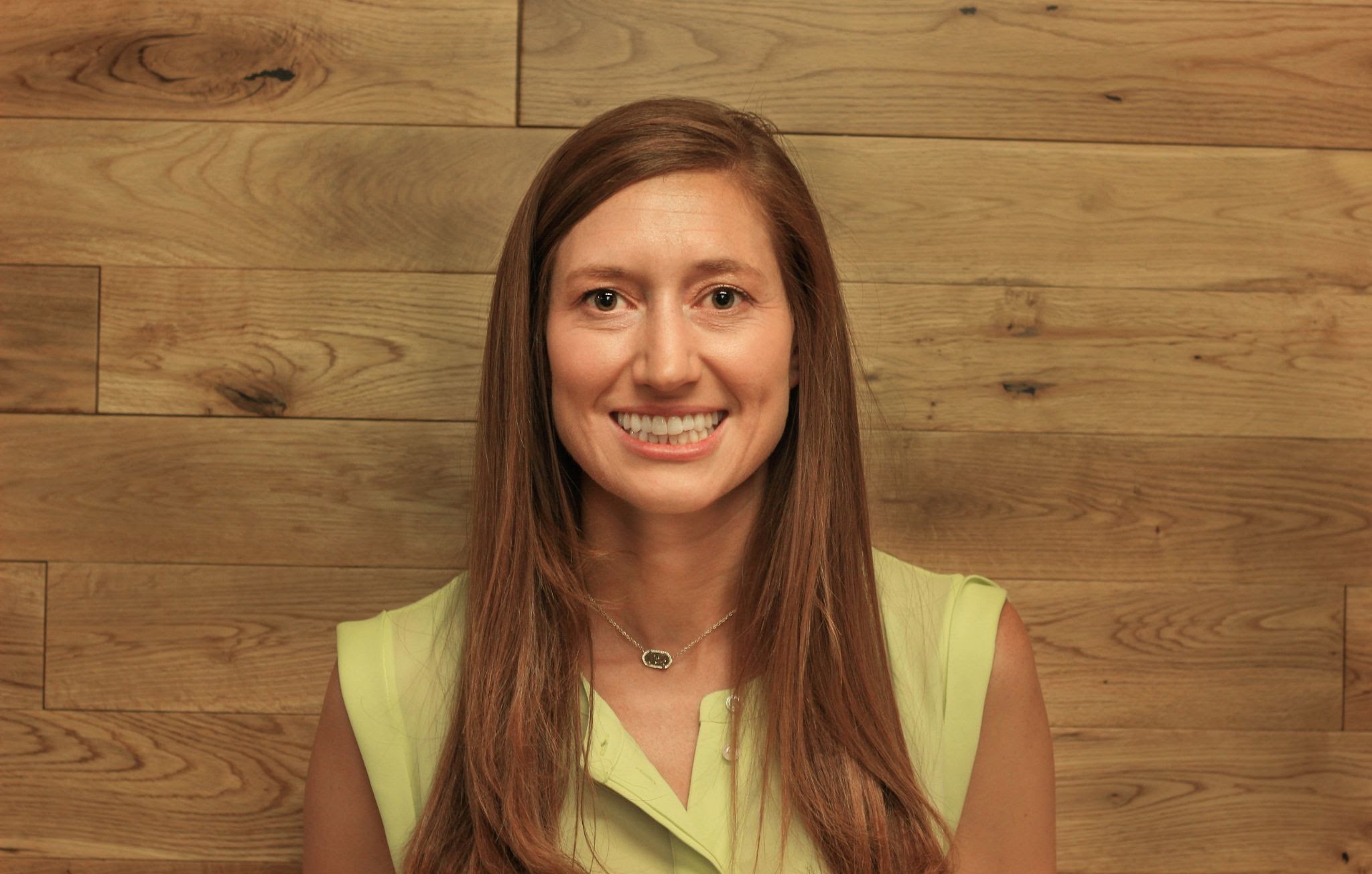 EconEdLink Membership
You can now access CEE’s professional development webinars directly on EconEdLink.org! To receive these new professional development benefits, become an EconEdLink member. As a member, you will now be able to: 

Automatically receive a professional development certificate via e-mail within 24 hours after viewing any webinar for a minimum of 45 minutes
Register for upcoming webinars with a simple one-click process 
Easily download presentations, lesson plan materials and activities for each webinar 
Search and view all webinars at your convenience 
Save webinars to your EconEdLink dashboard for easy access to the event

You may access our new Professional Development page here
Professional Development Certificate
To earn your professional development certificate for this webinar, you must:

Watch a minimum of 45-minutes and you will automatically receive a professional development certificate via e-mail within 24 hours.

Accessing resources: 

You can now easily download presentations, lesson plan materials, and activities for each webinar from EconEdLink.org/professional-development/
Agenda
Consumer Insights: Check In (SEL) 
Consumer Panic Buying Activities
Warm Ups
Class Discussions
Pre-Think
Article Analysis
Online Extensions 
Reflection
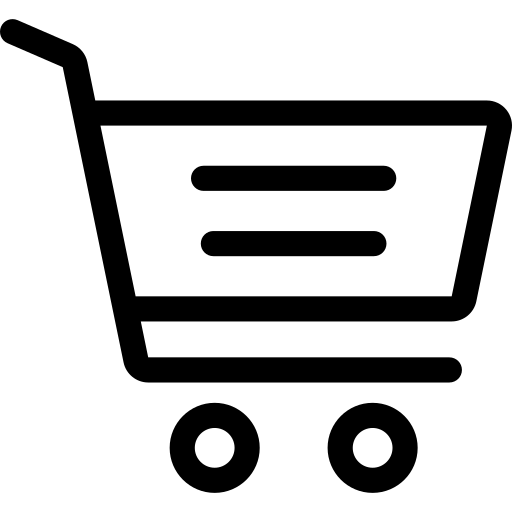 National Standards
Standard 7: 
A market exists when buyers and sellers interact. This interaction determines market prices and thereby allocates scarce goods and services.
 Standard 8:
Prices send signals and provide incentives to buyers and sellers. When supply or demand changes, market prices adjust, affecting incentives.
AP Standards
Mkt-3.B.1: 
Changes in the determinants of consumer demand can cause the demand curve to shift.
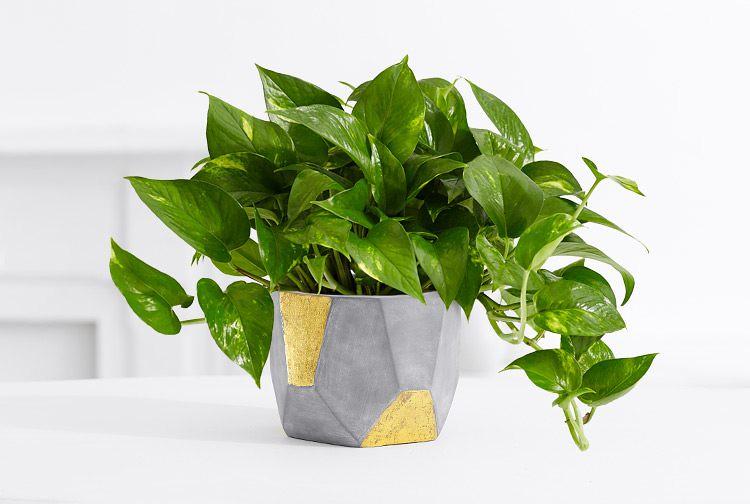 Let’s connect!
What’s something you bought more of during Covid-19?
Add your response in the Chat box!
Objectives
Participants will:
discover economic terminology associated with consumer behavior.
learn strategies to facilitate student thinking and discussions about consumer buying decisions.
connect with relevant media associated with consumer behavior. 
reflect on the implementation into their own classroom.
Part 1: Warm Ups
How can you engage students when introducing consumer behavior?
Content Connections and Pre-Thinking Activities
Background Content
Demand 

Consumer Expectations

Shortages

Consumer Preferences
Quizlet
Consumer Hoarding
How can you integrate this topic as a Warm Up?
Images, Polls, Google Question
Warm Up #1: 
See, Think, Wonder
See, Think, Wonder
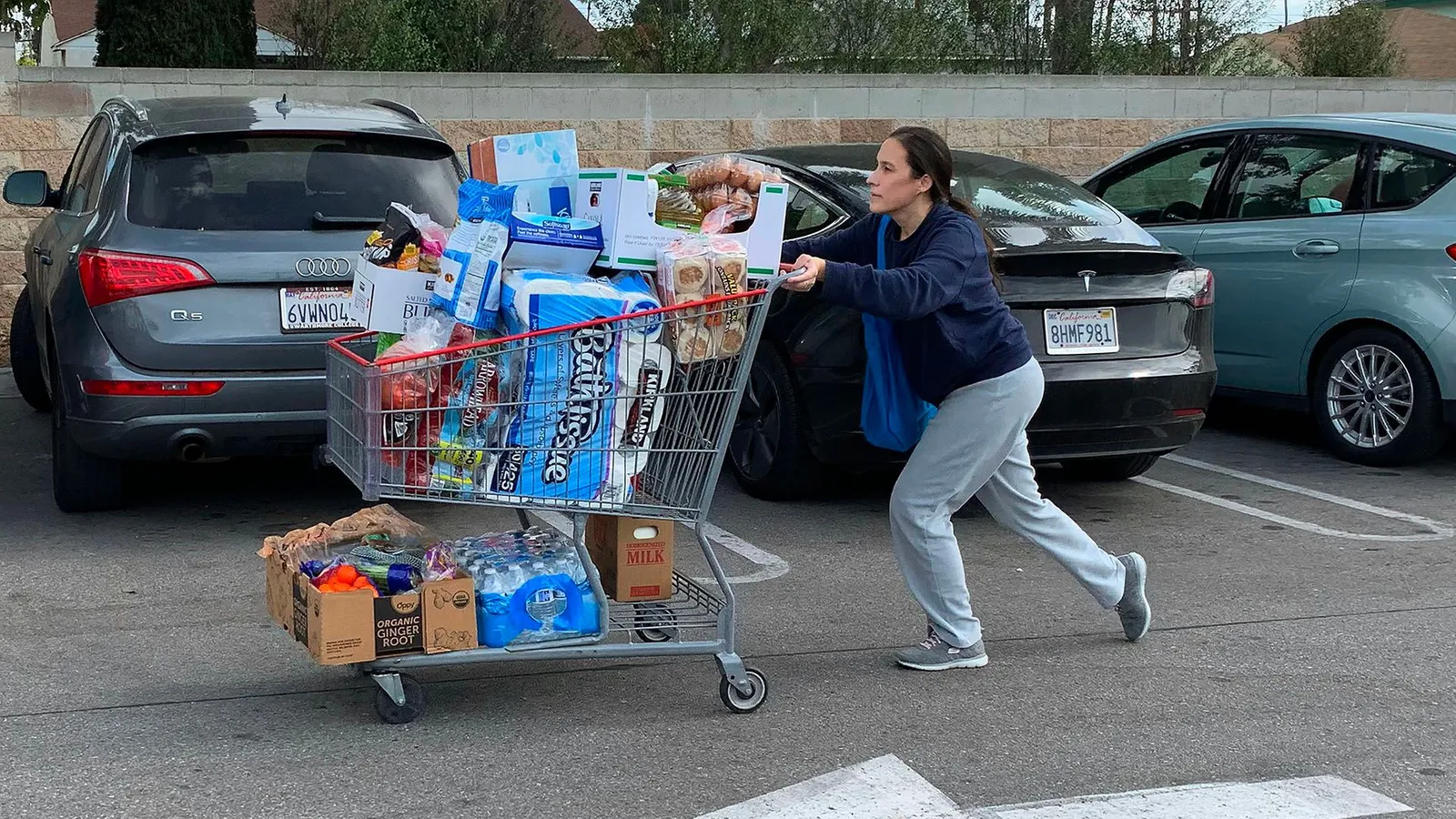 What do you see? What do you think this means? What do you wonder?
Warm Up #2 Poll: My family hoarded groceries during the pandemic.
1- Strongly Agree, 2- Agree, 3- Disagree, 4- Strongly Disagree
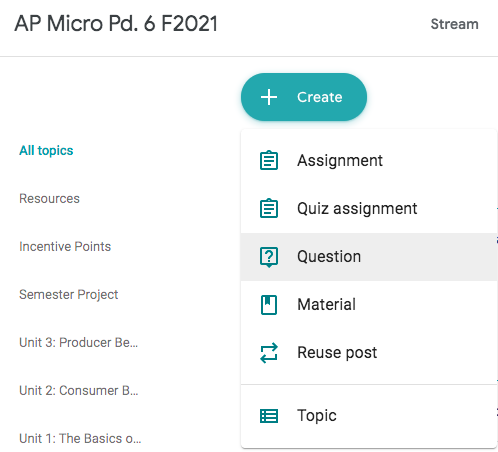 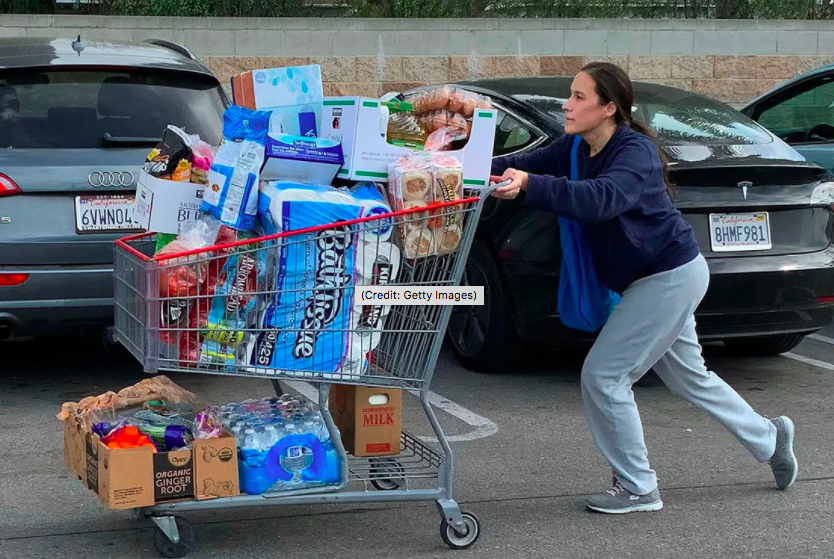 Google Classroom Question
The Psychology of Panic-Buying
Warm Up #3: What is your major takeaway from the article?
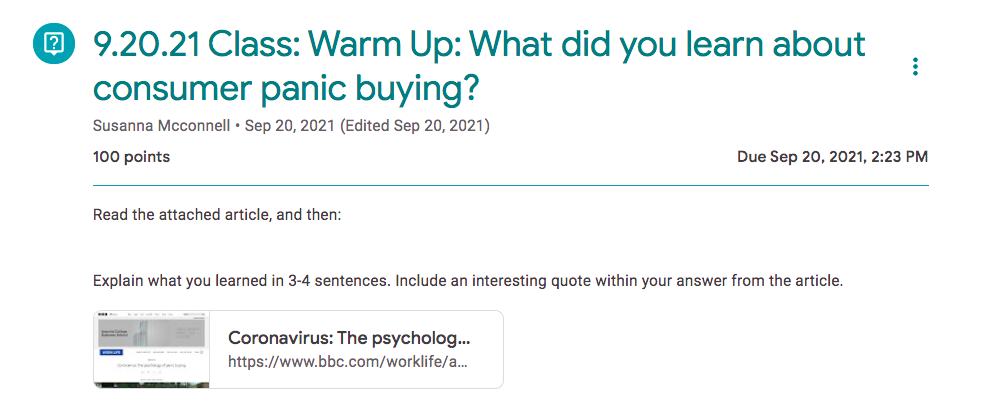 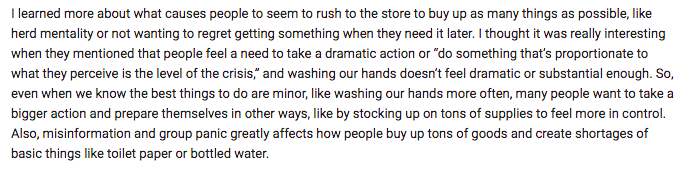 Part 2: Discussion Prompts
How can students discuss consumer spending changes since Covid-19 hit?
Option #1: Integrate Background Knowledge
Student voice
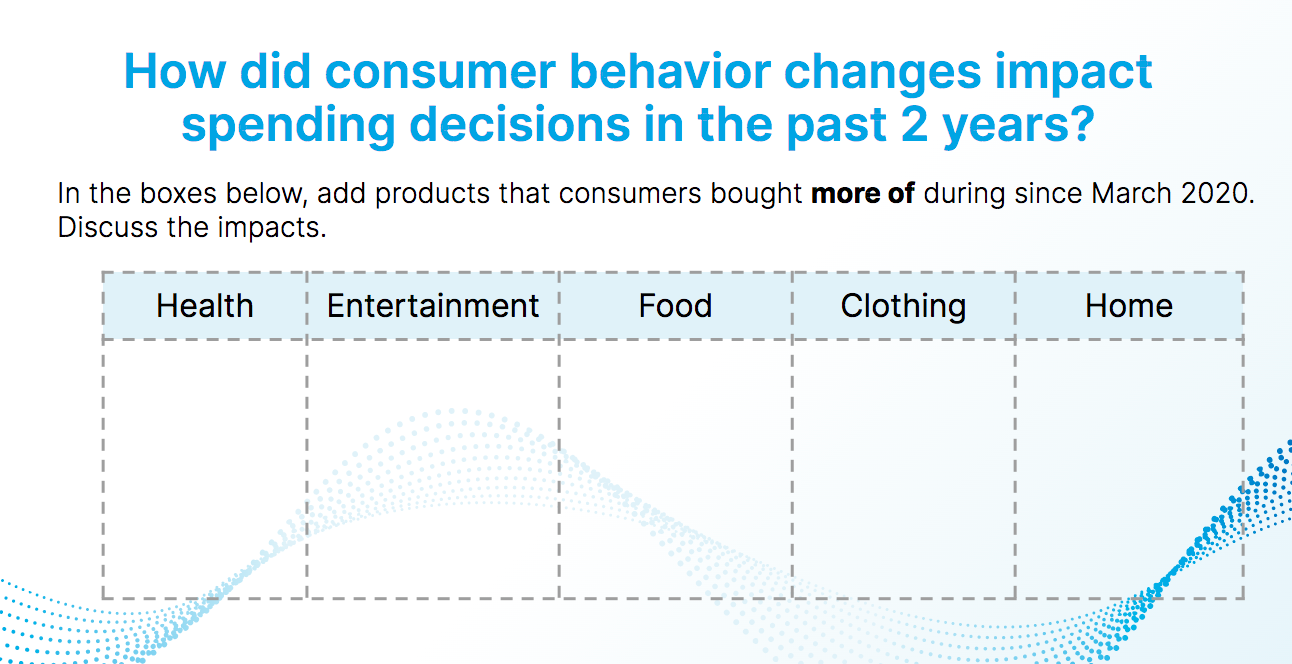 Option #2: Analyze and Discuss Research
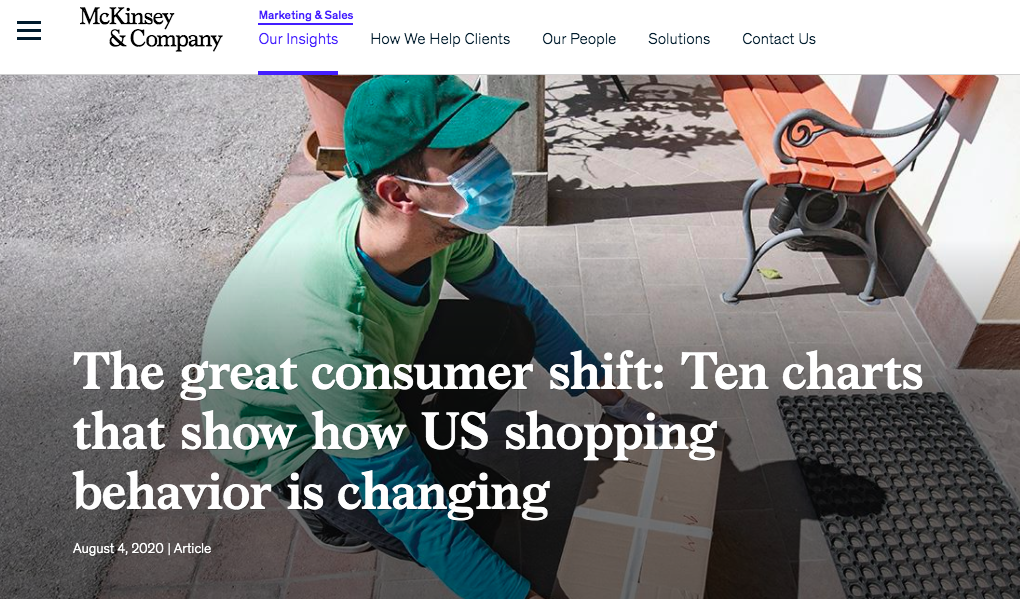 https://www.mckinsey.com/business-functions/marketing-and-sales/our-insights/the-great-consumer-shift-ten-charts-that-show-how-us-shopping-behavior-is-changing
Discussion Explained
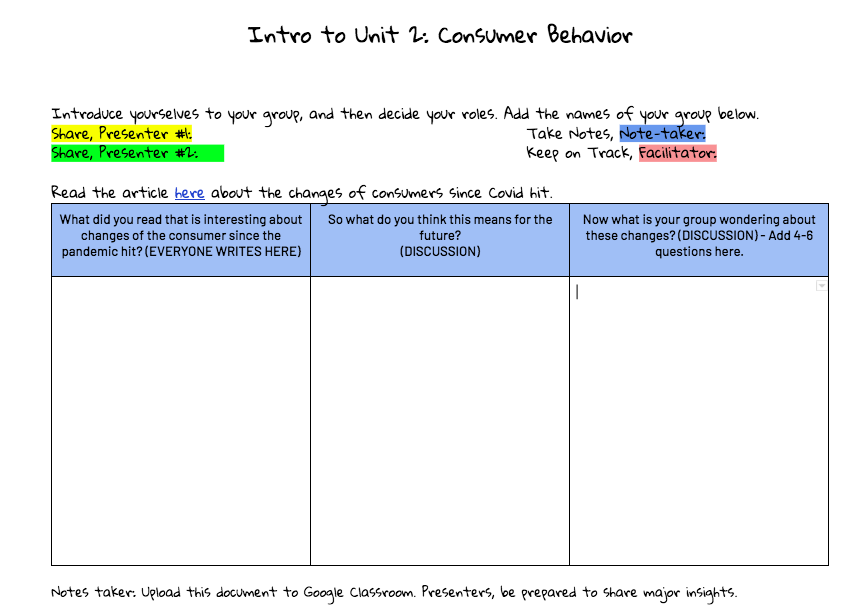 Post assignment.
Student groups share it.
Type in column 1 as you read.
Fill out 2 and 3 during discussion.
Group Example
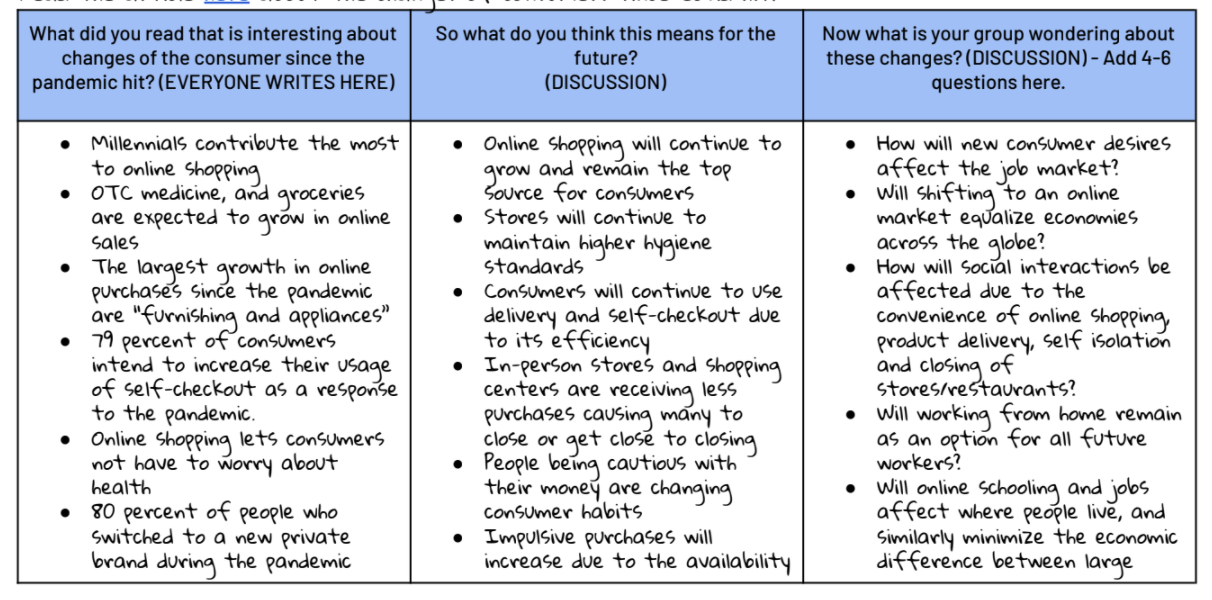 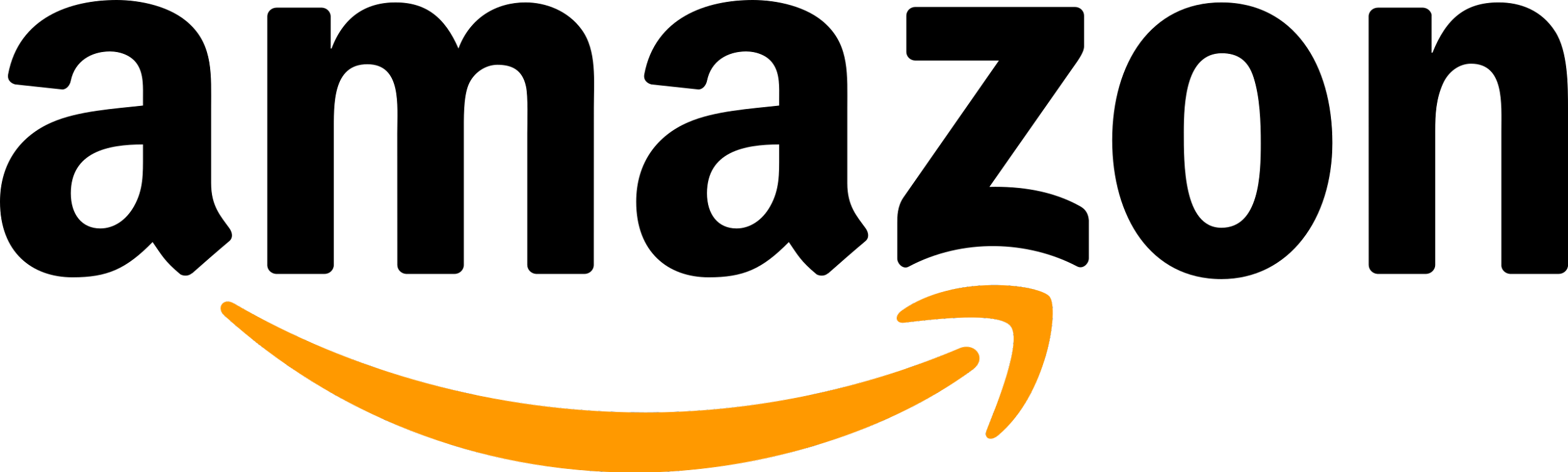 Participant Chat (SEL): 
How has Covid-19 changed your spending behavior?
Student choice
Part 3: Extensions
How can students continue to discuss consumer changes?
Online Discussion and Digital Webquests
Relevance
Online Discussions
1. Post the assignment online.
2. Select a podcast to listen to.
3. Answer the question with a quote.
4. Pose an open-ended question with a quote.
5. Write the question online and respond twice.
Discussion Template
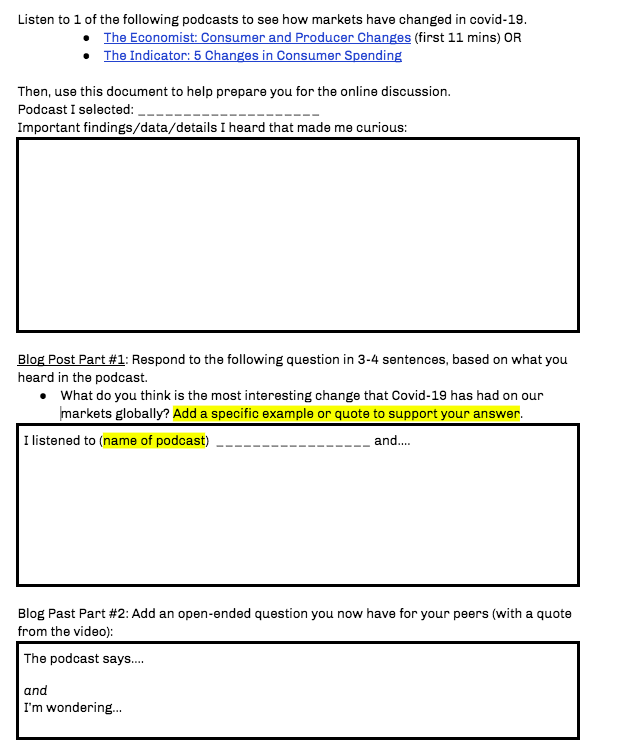 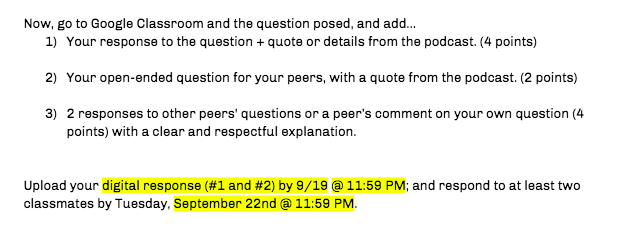 Podcast Choices
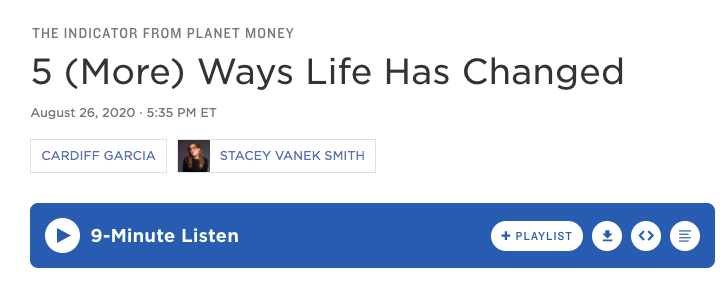 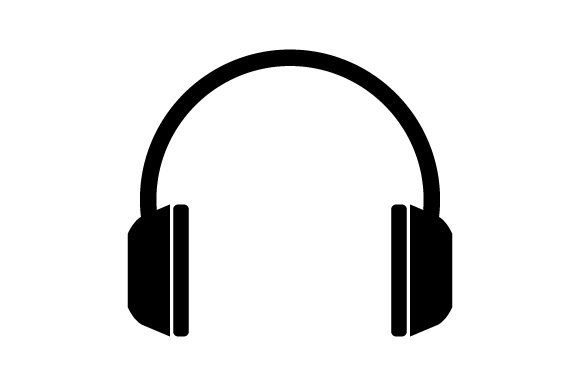 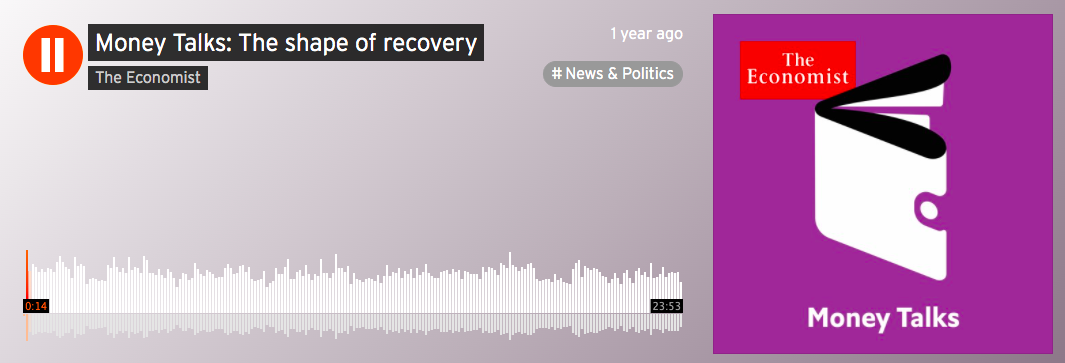 [Speaker Notes: 5 More Ways: https://www.npr.org/2020/08/26/906346251/5-more-ways-life-has-changed]
Example Online Discussion
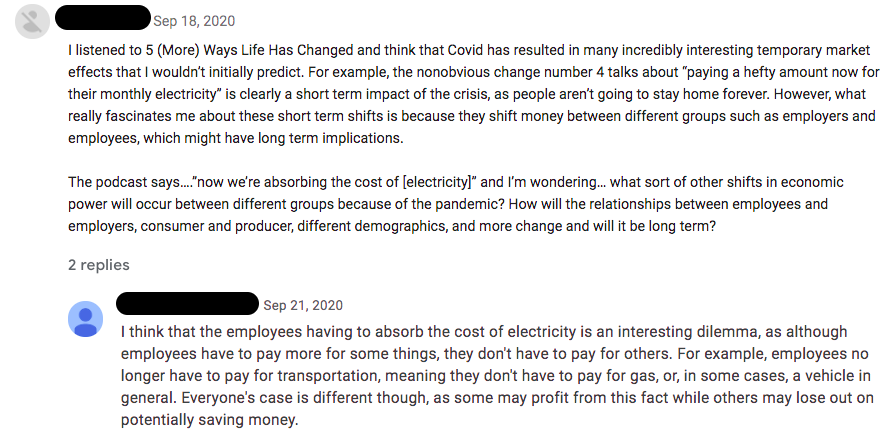 M&M Webquest
1. Post an article for students to read about consumer spending changes.
2. Have students write the main idea in 4-5 sentences.
3. Have students create their own Meme with a hashtag as a take-away.
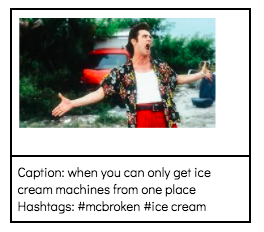 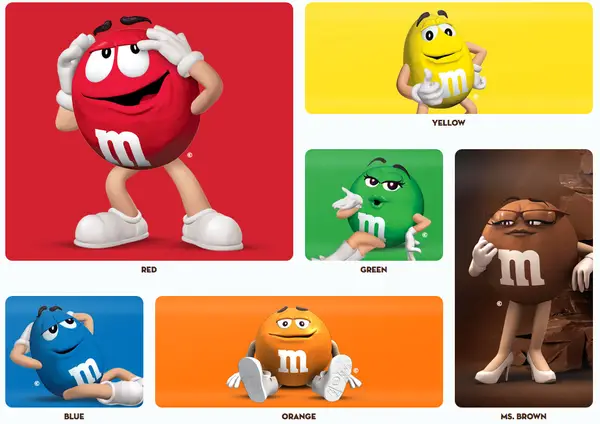 Review
Strategies for Integrating Consumer Behavior Changes
Warm Ups
Image
Polls
Article + Reflection

Discussion Prompts
Pre-Thinking Brainstorming
Article Analysis Discussion
Extension Activities
Online Discussion
M + M

SEL Ideas
Covid-19 Hobby
Personal Spending Changes
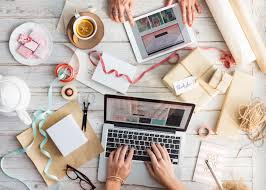 Reflect
How can you use these ideas in your classroom?
Chat
References
Unsplash Photos
BBC: The Psychology of Panic Buying
McKinsey: The Great Consumer Shift
The Economist: Money Talks
The Indicator: 5 More Ways Life Has Changed
McKinsey - Consumer Behaviors Today
Bloomberg: Consumer Hoarding
CEE Affiliates
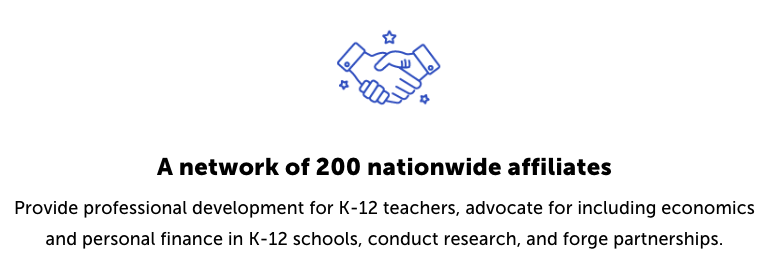 https://www.councilforeconed.org/resources/local-affiliates/
Thank You to Our Sponsors!
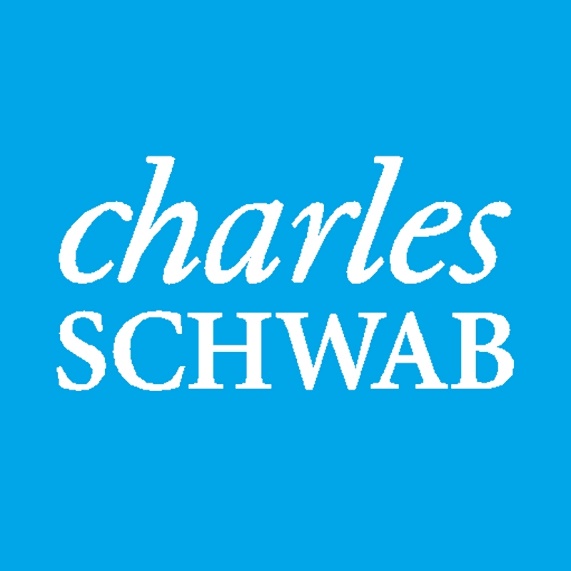 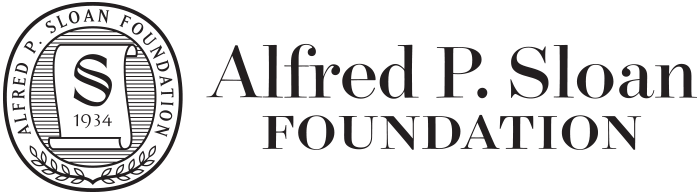 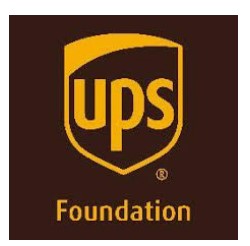 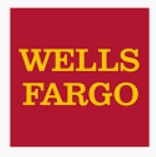 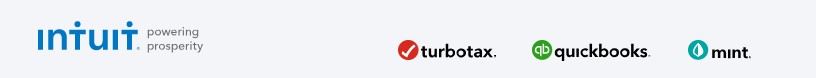